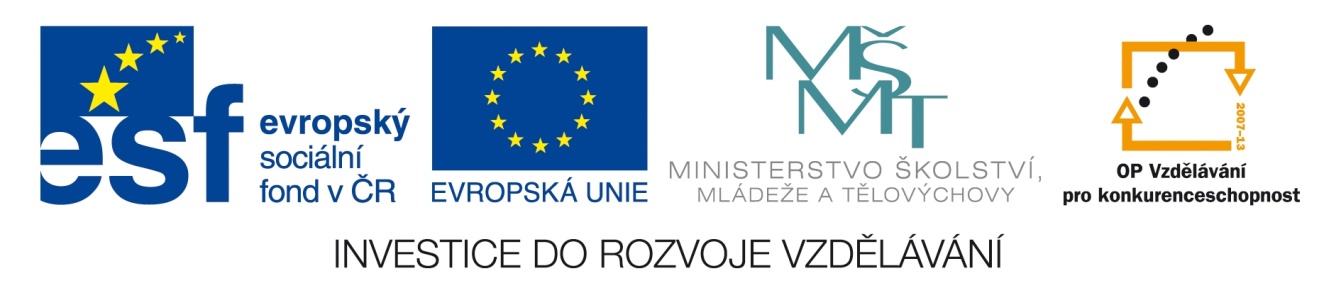 Registrační číslo projektu: CZ.1.07/1.1.38/02.0025
Název projektu: Modernizace výuky na ZŠ Slušovice, Fryšták, Kašava a Velehrad
Tento projekt je spolufinancován z Evropského sociálního fondu a státního rozpočtu České republiky.
ZLÍNSKÝ KRAJZ_049_Česká republika_Zlínský kraj
Autor: Mgr. Jitka Kořístková

Škola: Základní škola a Mateřská škola Kašava, okres Zlín, příspěvková organizace
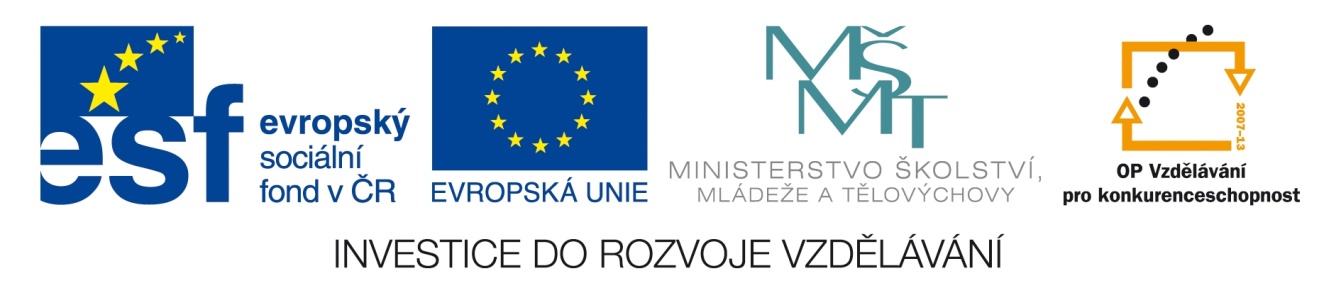 Anotace:
Digitální učební materiál je určen k seznámení žáků k tématu     ZLÍNSKÝ KRAJ
Materiál rozvíjí nově získané vědomosti a dovednosti
Je určen pro předmět zeměpis a ročník 8.
Tento materiál vznikl jako doplňující materiál k učebnici:     MILAN HOLEČEK A KOL. Česká republika pro 8. a 9. ročník základní     školy. Praha: Fortuna, 2005. ISBN 80-7168--930-0
ZLÍNSKÝ KRAJ
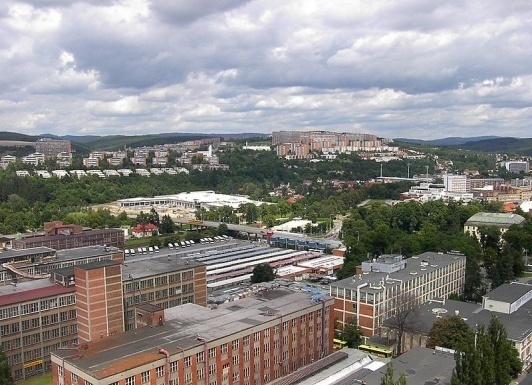 Poloha kraje ČR
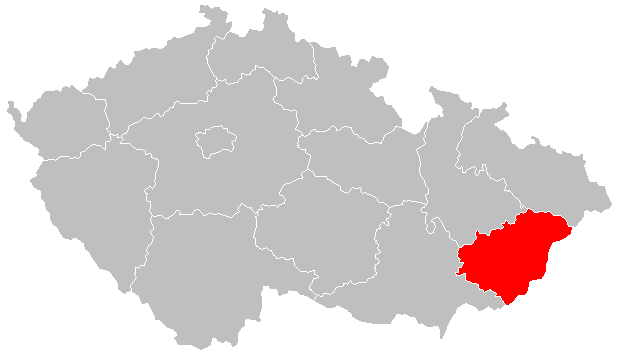 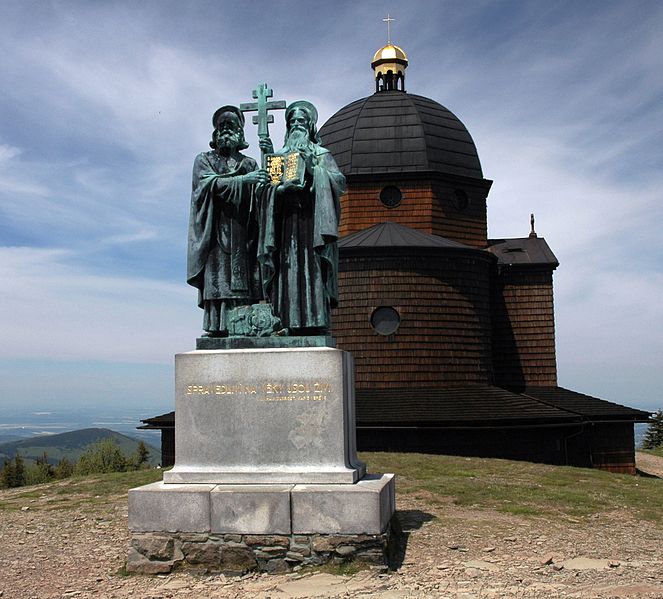 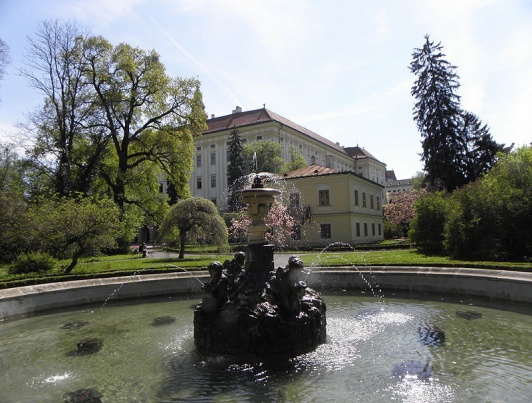 Zlínský kraj
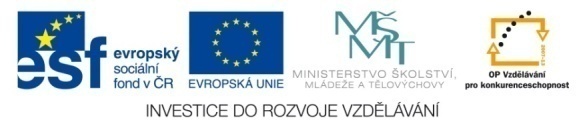 ZLÍNSKÝ KRAJ - znak, vlajka
Znak kraje
Vlajka kraje
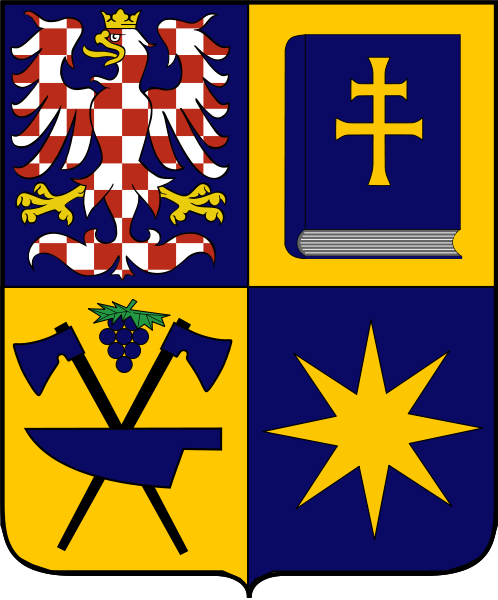 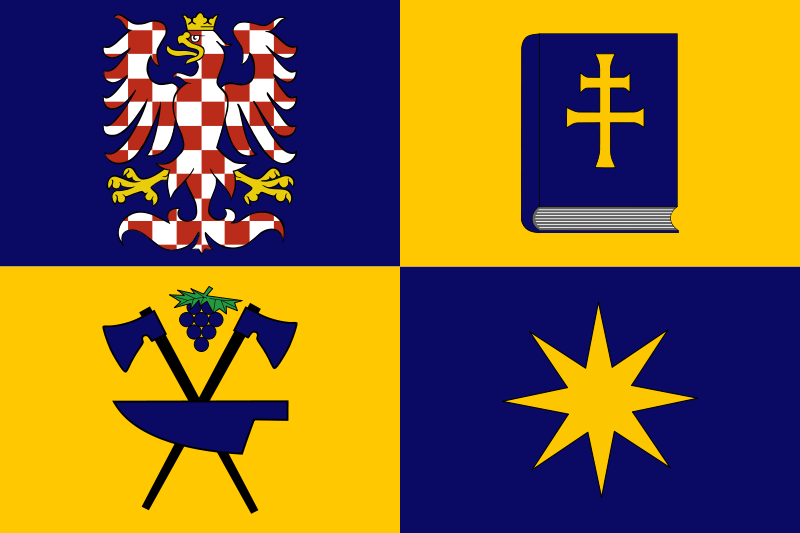 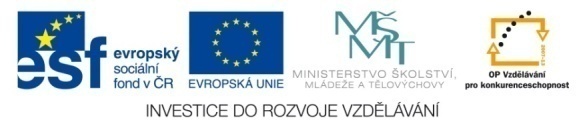 Základní údaje:
 Poloha: vyplňuje jihovýchodní část Moravy                sousedé – Moravskoslezský, Olomoucký, Jihomoravský kraj,                                    stát Slovensko                koncem 19. století vznikla v krajském městě firma Baťa /světově                proslulá obuvnická firma – zakladatel Tomáš Baťa/                známé folklorní slavnosti – Jízda králů /Vlčnov, Kunovice/,                                                            zapsáno do UNESCO                bývalé okresy – Zlín, Kroměříž, Vsetín, Uherské Hradiště                krajským městem je Zlín

 Povrch: západ – Hornomoravský a Dolnomoravský úval, Chřiby /Brdo/                východ – Bílé Karpaty /Velká Javořina 970 m. n. m./                               Javorníky /Velký Javorník 1 071 m. n. m./                               Moravskoslezské Beskydy /Radhošť 1 129 m. n. m./                střed – Hostýnsko-vsetínská hornatina, Vizovická vrchovina /Kláštov/
 CHKO:  vyplňují téměř 30% rozlohy kraje                Beskydy                Bílé Karpaty /jednou ze šesti biosférických rezervací UNESCO v ČR/

 Vodstvo: řeky – Morava, menší přítoky Bečva, Dřevnice, Olšava                  vodní nádrže – Fryšták, Luhačovická přehrada
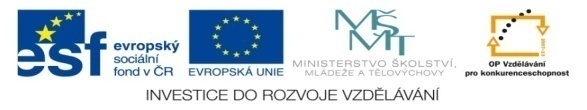 Kláštov
- nejvyšší vrchol Vizovické vrchoviny- měří 753 m. n. m.
Radhošť
- Pohled od Velké Polany
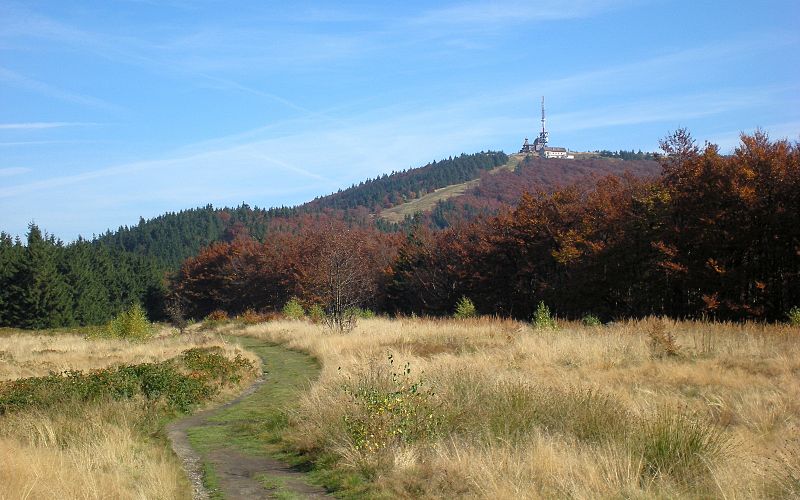 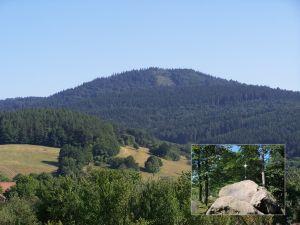 Bílé Karpaty
 území s nejvyšší pestrostí a početností
   zastoupení orchidejí ve střední Evropě - najdeme zde kriticky ohrožené druhy rostlin
Brdo
 nejvyšší vrchol Chřibů
 587 m. n. m. /postavena rozhledna/
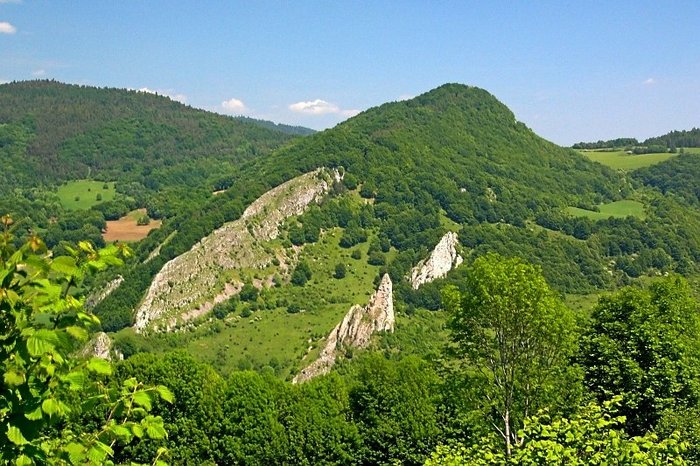 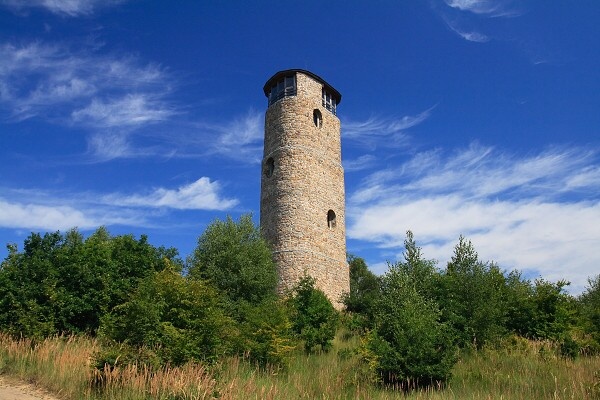 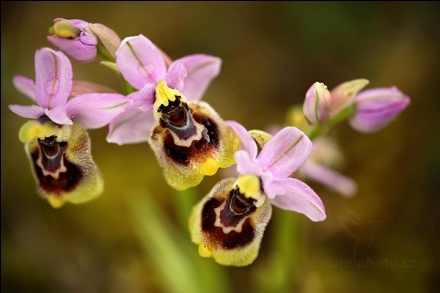 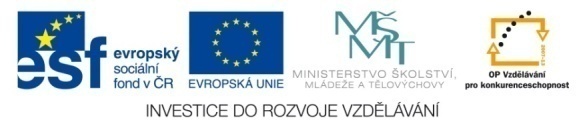 Zlínský mrakodrap – 21. budova
17nácti podlažní budova firmy Baťa z roku 1938
 jedna z prvních výškových staveb v Evropě
Tomáš Baťa – zakladatel firmy
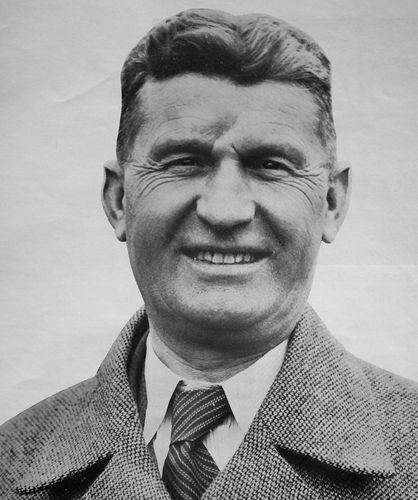 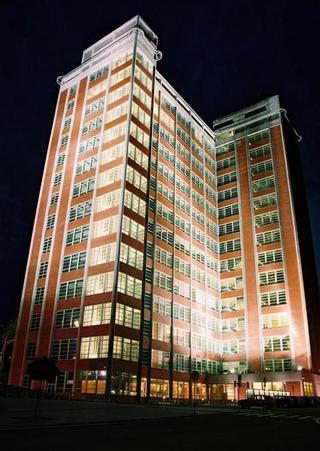 Reklama
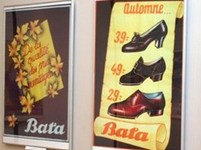 Typické Baťovské domky pro tehdejší dělníky
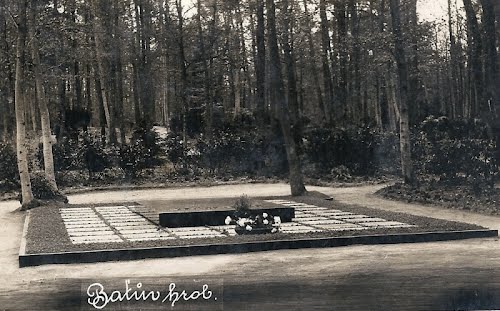 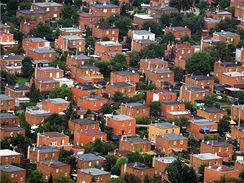 Baťův hrob na Lesním hřbitově
- zemřel při leteckém neštěstí  nedaleko Otrokovic v roce 1932
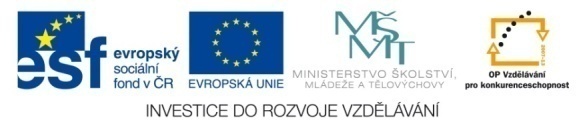 Slovácká búda
- detail žudra
Obyvatelstvo a sídla:
 setkávají se zde 3 národopisné oblasti – Slovácko, Valašsko, Haná
 hustší osídlení je v úvalech, hory jsou osídleny méně
 krajským městem je Zlín
 další města – Vsetín, Kroměříž, Uherské Hradiště, Rožnov pod Radhoštěm,                         Valašské Meziříčí
 obec - Velké Karlovice svou rozlohou patří k největším vesnicím v ČR /82 km2/
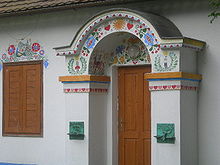 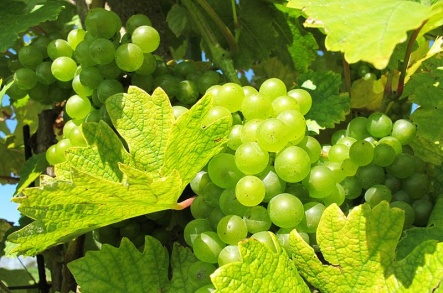 Jízda králů ve Vlčnově
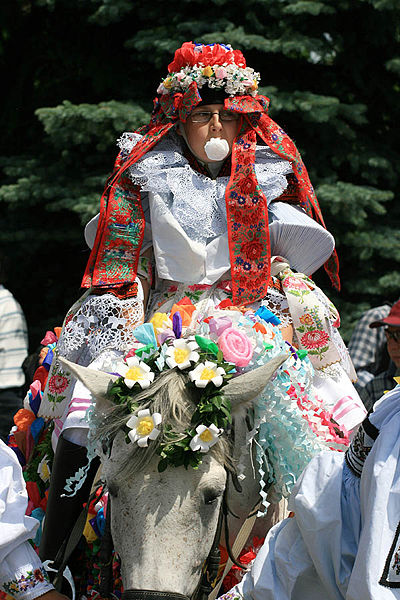 Slovácký kroj
 Valašský kroj
 Hanácký kroj
1.
2.
3.
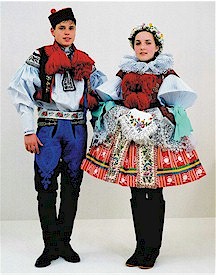 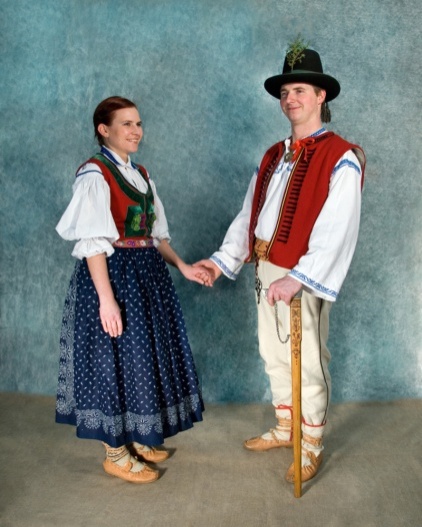 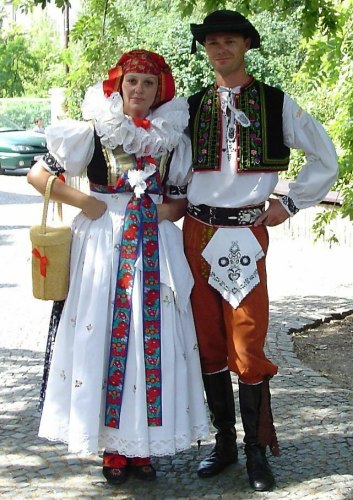 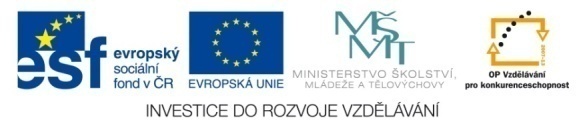 ZLÍN
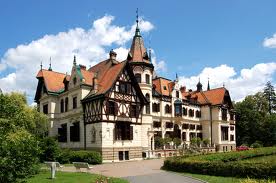 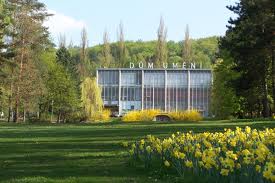 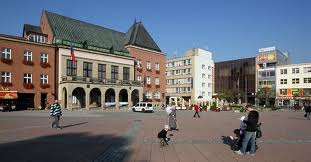 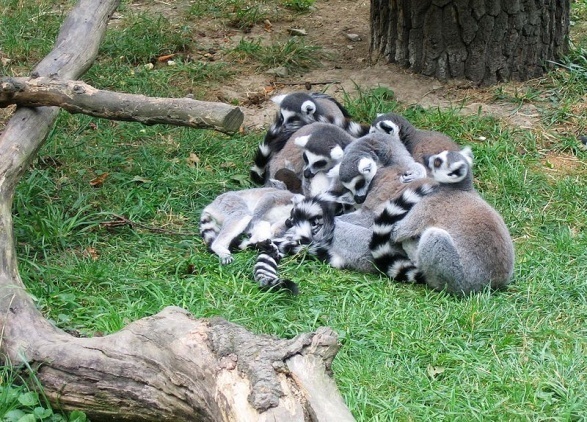 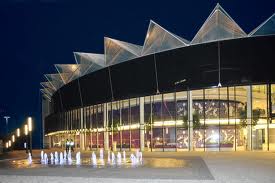 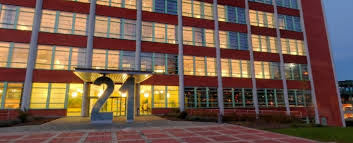 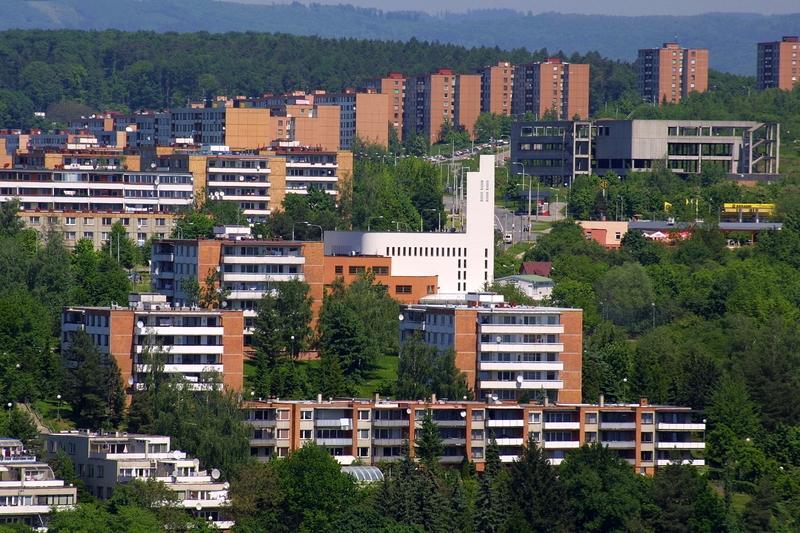 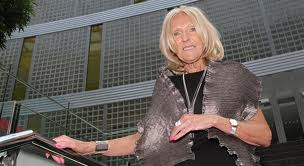 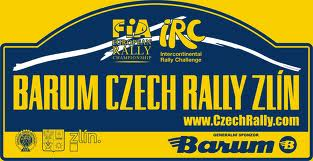 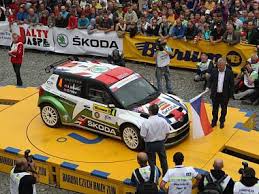 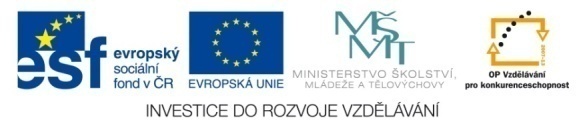 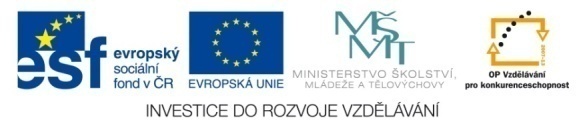 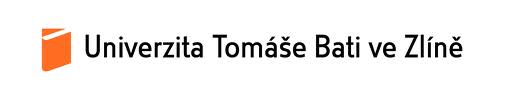 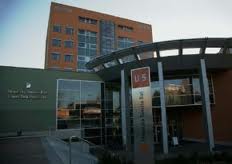 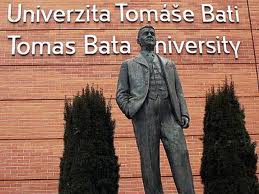 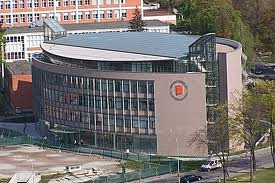 Rožnov pod Radhoštěm
Valašské Meziříčí
Vsetín - zámek
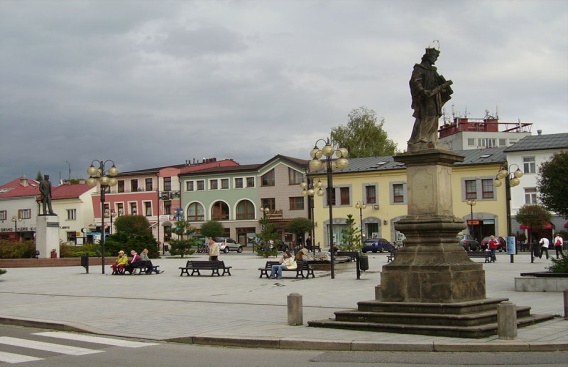 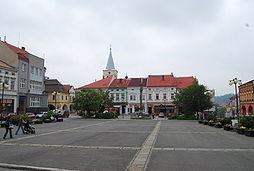 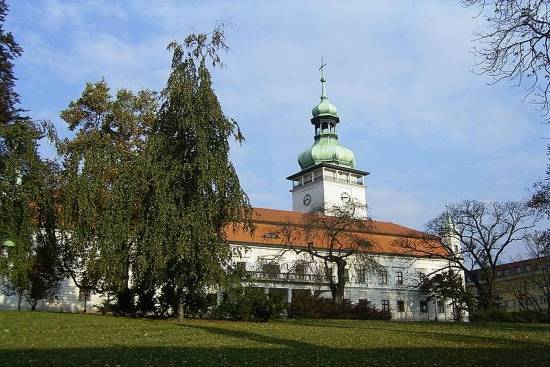 Uherské Hradiště
Kroměříž
Velké Karlovice
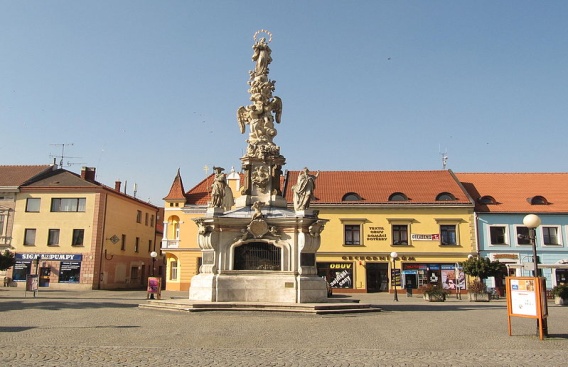 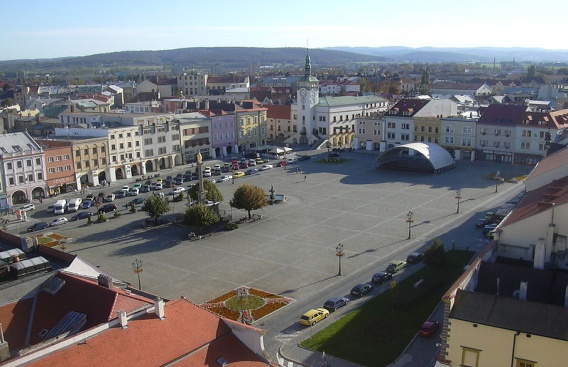 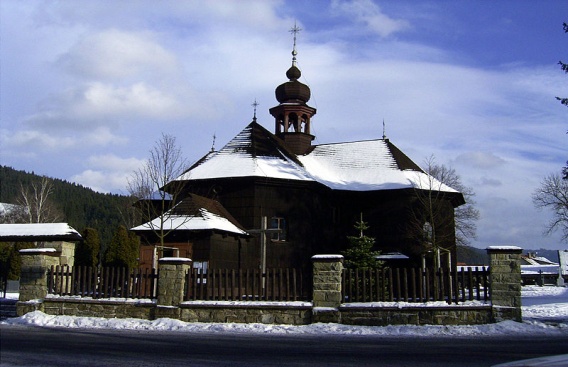 Hospodářství: nadmořská výška krajiny ovlivňuje zemědělskou výrobu                          jižní část využívá 60% zemědělsky využívaných půd, severní                          hornatou část zabírají z 80% lesy /smrkové/   zemědělství -  v úvalech se pěstuje pšenice, řepa cukrovka, vinná réva                        -  v hornatých částech se pěstuje brambory, len a oves
                         a k pastevectví dobytka
Odvětví:
 strojírenský průmysl – Let Kunovice: výrobce malých dopravních letadel a kluzáků
 gumárenský – Barum Continental Otrokovice: výroba pneumatik
 potravinářský – Hamé Babice: konzervy, kečupy, kompoty                            Uherský Brod: pivovar Janáček                            R. Jelínek Vizovice: výroba destilátů /slivovice/                            Linea Nivnice: destiláty, džusy, dětské výživy                            Nestlé Holešov: SWINX největší středoevropský výrobce bonbonů                             např. z řady Jojo, BON PARI atd.                            Medoks Všemina: výroba medového pečiva
 výroba map – Shocart Zádveřice
 zbrojní – Uherský Brod: výroba zbraní a střeliva
 chemický – Deza Valašské Meziříčí: zpracovatel surového dehtu a benzolu
 nábytkářský – TON Bystřice pod Hostýnem
 sklářský – sklárny Květná: výroba skla
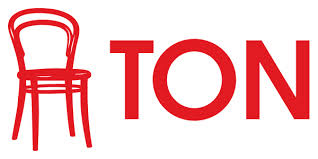 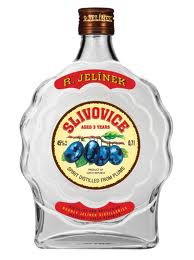 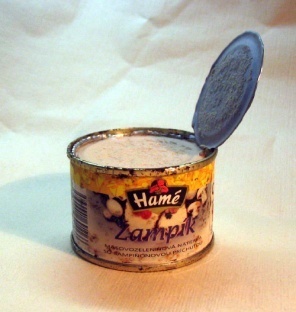 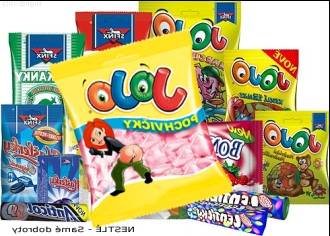 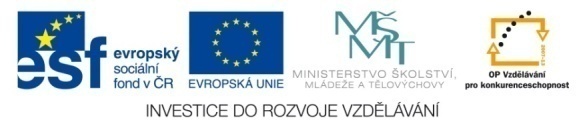 elektrotechnický průmysl – Rožnov pod Radhoštěm: Tesla Sezam /výroba                                               polovodičů/
 dřevozpracující průmysl  - Timber Production Velké Karlovice: prodej dřevěných                                             briket a výroba okenních eurohranolů                                           - Pila MSK: sušení dřeva, paletový přířez, výroba                                             mulčovací kůry
Cestovní ruch:
 kraj navštěvuje každoročně mnoho turistů:    - Velké Karlovice: dřevěný kostel, muzeum, rekreační střediska, lyžování,
                                hřebeny Kohútka, Soláň, Kasárna   - Rožnov pod Radhoštěm: Valašské muzeum v přírodě - skanzen, v okolí hřeben                                               Pustevny – hora Radhošť,                                                                 kaple a socha Cyrila a Metoděje,                                                                 socha pohanského boha Radegasta
 Zlín – Muzeum obuvi, univerzitní město, pořádá se zde automobilová soutěž              Barum Rally, Mezinárodní festival filmů pro děti a mládež, v okolí se nachází             Zoo Lešná a zámek, Baťův kanál na řece Moravě
 Kroměříž – zámek, Podzámecká a Květná zahrada /UNESCO/
 lázně - Luhačovice
 kulturní památky – hrad Buchlov, barokní zámek Buchlovice
 poutní místa – Velehrad, Hostýn, Provodov
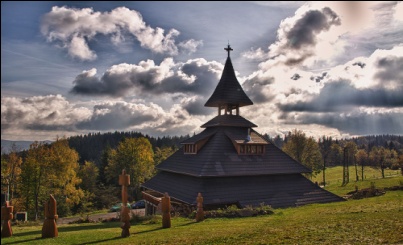 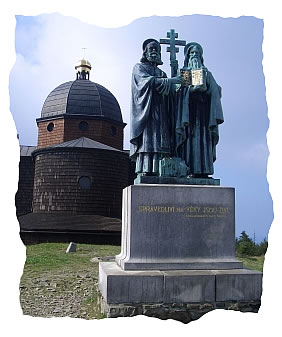 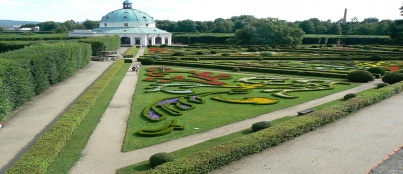 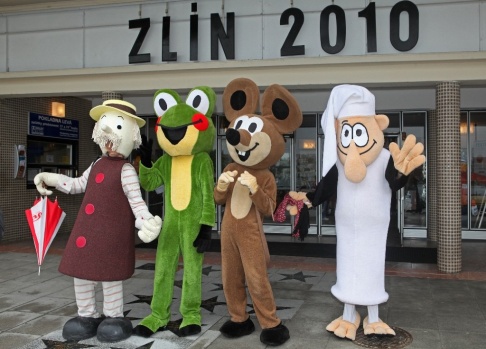 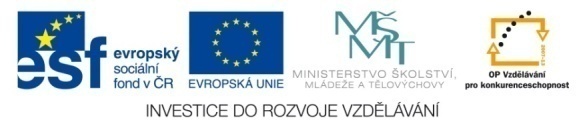 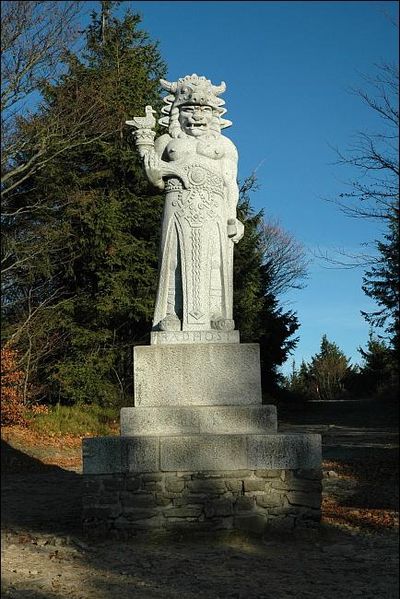 Socha Radegasta
 staroslovanský bůh slunce a hojnosti
 sídlil na nedaleké hoře Radhošť
 je podle něj pojmenováno pivo,
  které se vaří v Nošovicích
Baťův kanál
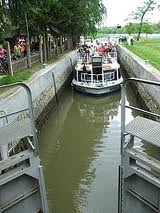 průplav Otrokovice – Rohatec
- původně určen k přepravě lignitu
 vodní cesta vybudována v roce  1934 – 1938, délka 52 km
 na cestě je řada unikátních zařízení
Zámek Lešná
 stojí v areálu bývalého    zámeckého parku /nyní Zoo Lešná/
 byl postaven na konci 19. století
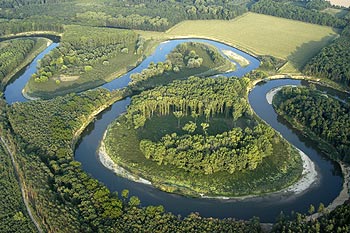 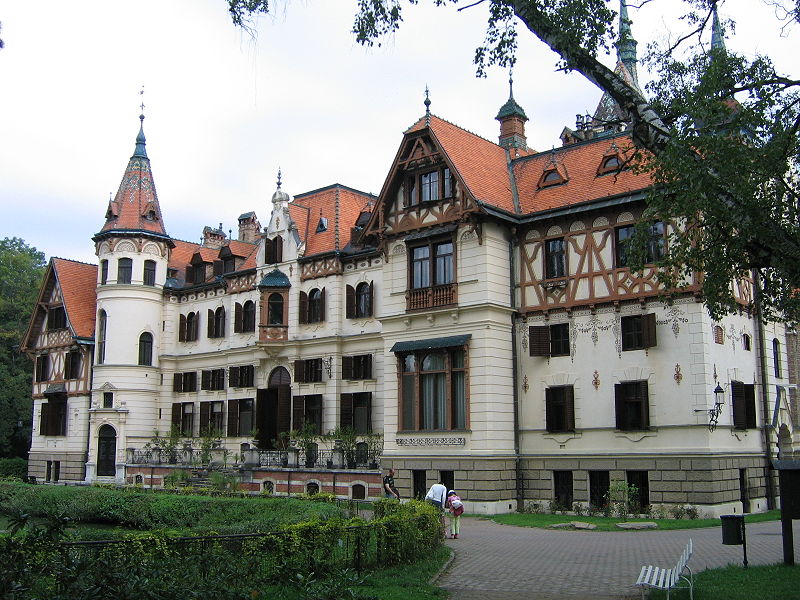 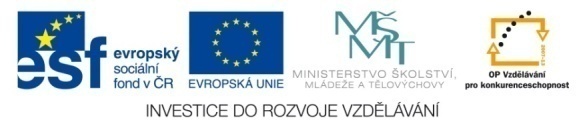 Poutní místa Zlínského kraje
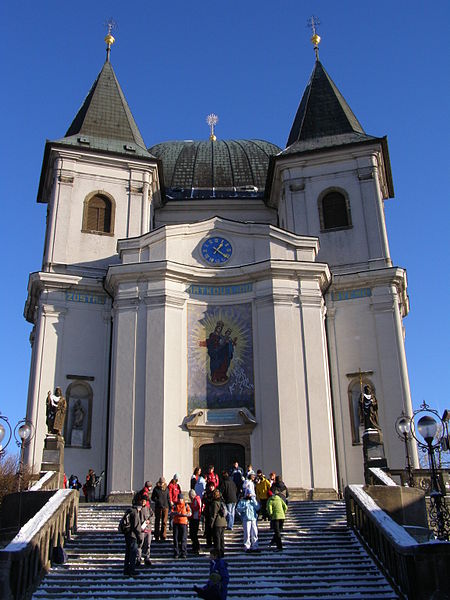 Hostýn
 Bazilika Nanebevzetí Panny Marie
 leží na kopci Hostýn 734,6 m. n. m.
 je zde křížová cesta D. Jurkoviče
 nacházelo se zde pravěké hradiště
Velehrad
 Bazilika Nanebevzetí Panny Marie   a svatého  Cyrila a Metoděje
 je hlavním střediskem Velké Moravy
 duben 1990 návštěva papeže Jana Pavla II.
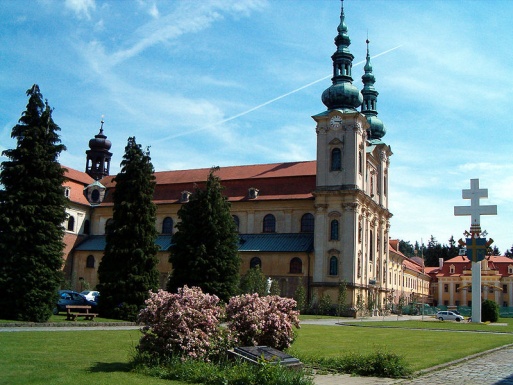 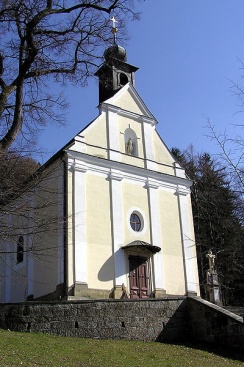 Provodov
 stojí na kopci Malenisko
 je zasvěcen Panně Marii Sněžné
MFF Karlovy Vary
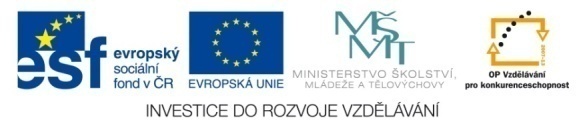 Osobnosti ZLÍNSKÉHO KRAJE
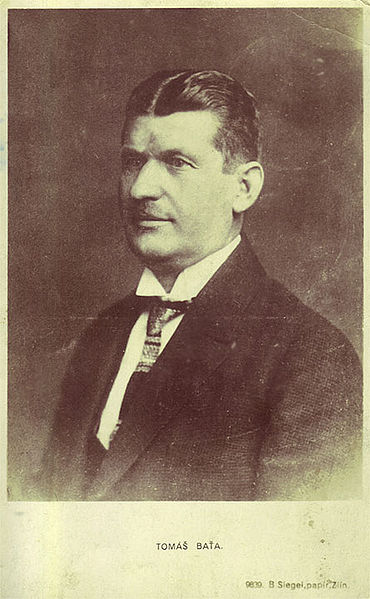 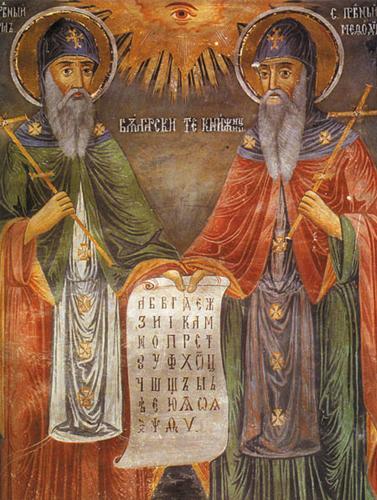 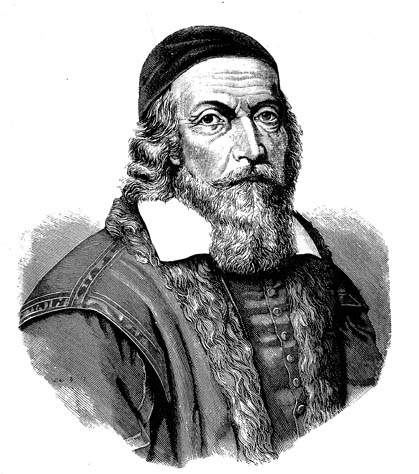 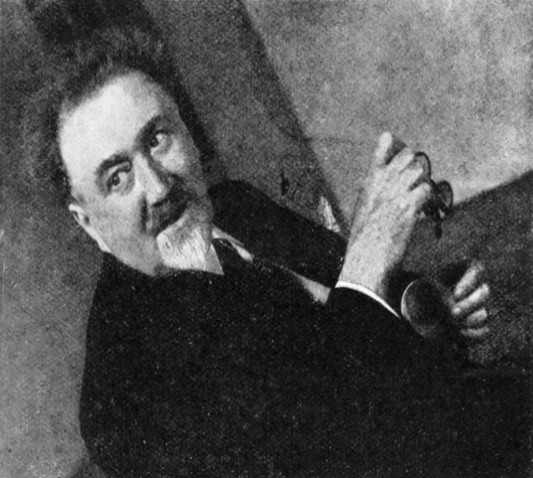 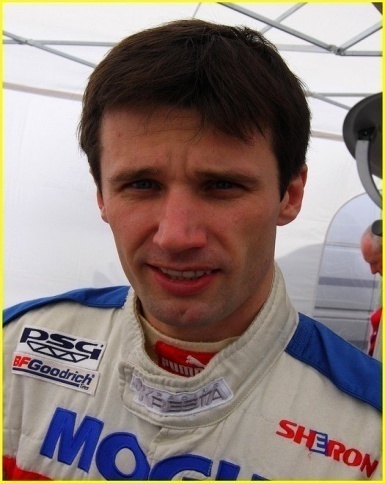 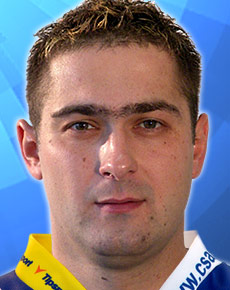 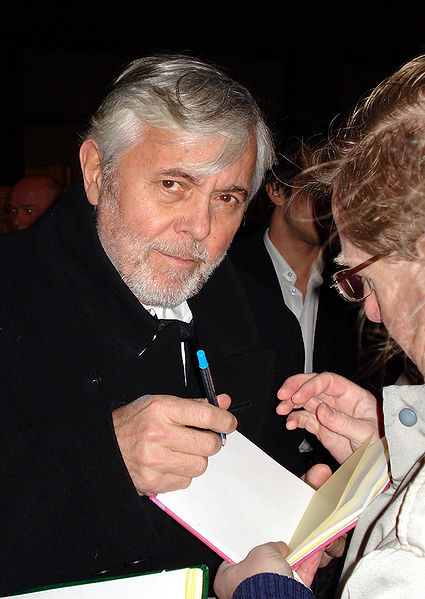 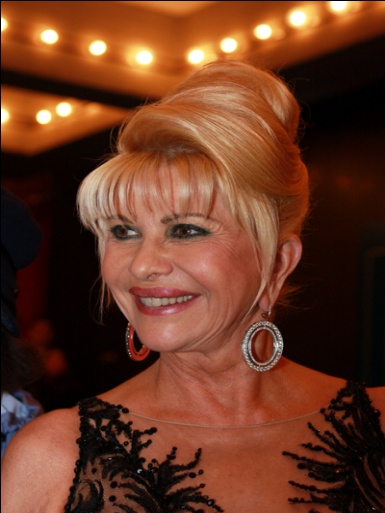 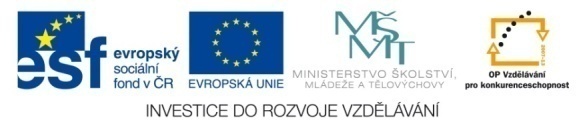 Zdroje:
 Soubor:Zlin Region CoA CZ.svg. In: Wikipedia: the free encyclopedia [online]. San Francisco (CA): Wikimedia Foundation, 2001- [cit. 21.5.2007]. Dostupné z: http://cs.wikipedia.org/wiki/Soubor:Zlin_Region_CoA_CZ.svg
 Soubor:Flag of Zlin Region.svg. In: Wikipedia: the free encyclopedia [online]. San Francisco (CA): Wikimedia Foundation, 2001- [cit. 26.5.2007]. Dostupné z: http://cs.wikipedia.org/wiki/Soubor:Flag_of_Zlin_Region.svg
 Soubor:2004 Zlinsky kraj.PNG. In: Wikipedia: the free encyclopedia [online]. San Francisco (CA): Wikimedia Foundation, 2001- [cit. 14.4.2011]. Dostupné z: http://cs.wikipedia.org/wiki/Soubor:2004_Zlinsky_kraj.PNG
 Soubor:Kromeriz04.JPG. In: Wikipedia: the free encyclopedia [online]. San Francisco (CA): Wikimedia Foundation, 2001- [cit. 29.4.2010]. Dostupné z: http://cs.wikipedia.org/wiki/Soubor:Kromeriz04.JPG
 Soubor:Zlin2.jpg. In: Wikipedia: the free encyclopedia [online]. San Francisco (CA): Wikimedia Foundation, 2001- [cit. 23.4.2007]. Dostupné z: http://cs.wikipedia.org/wiki/Soubor:Zlin2.jpg
 Soubor:Radhošť, kaple.jpg. In: Wikipedia: the free encyclopedia [online]. San Francisco (CA): Wikimedia Foundation, 2001- [cit. 20.6.2008]. Dostupné z: http://cs.wikipedia.org/wiki/Soubor:Radho%C5%A1%C5%A5,_kaple.jpg
 Soubor:Tomas Bata.jpg. In: Wikipedia: the free encyclopedia [online]. San Francisco (CA): Wikimedia Foundation, 2001- [cit. 21.2.2009]. Dostupné z: http://cs.wikipedia.org/wiki/Soubor:Tomas_Bata.jpg
 Soubor:Cyril-methodius-small.jpg. In: Wikipedia: the free encyclopedia [online]. San Francisco (CA): Wikimedia Foundation, 2001- [cit. 17.2.2008]. Dostupné z: https://cs.wikipedia.org/wiki/Soubor:Cyril-methodius-small.jpg
 Soubor:Johan amos comenius 1592-1671.jpg. In: Wikipedia: the free encyclopedia [online]. San Francisco (CA): Wikimedia Foundation, 2001- [cit. 1.12.2006]. Dostupné z: http://cs.wikipedia.org/wiki/Soubor:Johan_amos_comenius_1592-1671.jpg
 Fakulta architektury VUT v Brně. In: Wikipedia: the free encyclopedia [online]. San Francisco (CA): Wikimedia Foundation, 2001- [cit. 4.5.2006]. Dostupné z: http://www.google.cz/search?q=e.+ji%C5%99i%C4%8Dn%C3%A1+obr%C3%
 Soubor:Max Svabinsky 1933.jpg. In: Wikipedia: the free encyclopedia [online]. San Francisco (CA): Wikimedia Foundation, 2001- [cit. 18.3.2010]. Dostupné z: http://cs.wikipedia.org/wiki/Soubor:Max_Svabinsky_1933.jpg
 Soubor:Abrham.jpg. In: Wikipedia: the free encyclopedia [online]. San Francisco (CA): Wikimedia Foundation, 2001- [cit. 10.3.2007]. Dostupné z: http://cs.wikipedia.org/wiki/Soubor:Abrham.jpg
 Roman Cechmanek - player profile. In: Wikipedia: the free encyclopedia [online]. San Francisco (CA): Wikimedia Foundation, 2001- [cit. 20.10.2010]. Dostupné z: http://www.google.cz/imgres?
 Pepafotorally | 090327 Valašská Rally. In: Wikipedia: the free encyclopedia [online]. San Francisco (CA): Wikimedia Foundation, 2001- [cit. 7.4.2011]. Dostupné z: http://www.google.cz/imgres?imgurl=http://www.inforally.sibiul.ro/foto/wrc-rally-driver-roman-kresta.jpg&imgrefurl=http://www.inforally.sibiul.ro/wrc-rally-drivers.php&h=144&w=11
 Soubor:Ivana Trump.jpg. In: Wikipedia: the free encyclopedia [online]. San Francisco (CA): Wikimedia Foundation, 2001- [cit. 11.11.2007]. Dostupné z: http://cs.wikipedia.org/wiki/Soubor:Ivana_Trump.jpg
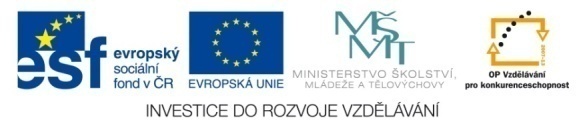 Brdo v Chřibech. In: Wikipedia: the free encyclopedia [online]. San Francisco (CA): Wikimedia Foundation, 2001- [cit. 8.7.2006]. Dostupné z: http://www.google.cz/imgres?
 Klastov.jpg. In: Wikipedia: the free encyclopedia [online]. San Francisco (CA): Wikimedia Foundation, 2001- [cit. 18.12.2007]. Dostupné z: http://www.google.cz/search?q=Kl%C3%A1%C5%
 Soubor:Červený kameň.jpg. In: Wikipedia: the free encyclopedia [online]. San Francisco (CA): Wikimedia Foundation, 2001- [cit. 8.8.2006]. Dostupné z: http://cs.wikipedia.org/wiki/Soubor:%C4%8Cerven%C3%BD_kame%C5%88.jpg
 Soubor:Radhošť od Velké Polany.jpg. In: Wikipedia: the free encyclopedia [online]. San Francisco (CA): Wikimedia Foundation, 2001- [cit. 10.2.2013]. Dostupné z: http://cs.wikipedia.org/wiki/Soubor:Radho%C5%A1%C5%A5_od_Velk%C3%A9_Polany.jpg
 Italské Gargano, hlavní město. In: Wikipedia: the free encyclopedia [online]. San Francisco (CA): Wikimedia Foundation, 2001- [cit. 5.5.2008]. Dostupné z: http://www.google.cz/search?q=orchideje+v+p%C5%99%C3%ADrod%C4%9B&rlz=1R2RNRN_csCZ443&tbm=isch&tbo=u&
 Soubor:Mrakodrap zlin.jpg. In: Wikipedia: the free encyclopedia [online]. San Francisco (CA): Wikimedia Foundation, 2001- [cit. 18.9.2012]. Dostupné z: http://cs.wikipedia.org/wiki/Soubor:Mrakodrap_zlin.jpg
 Kalendárium: 3. dubna 1876. In: Wikipedia: the free encyclopedia [online]. San Francisco (CA): Wikimedia Foundation, 2001- [cit. 4.5.2009]. Dostupné z: http://www.google.cz/search?q=tom%C3%A1%C5%A1+Bata+obr%C3%
 Panoramio - Photo. In: [online]. [cit. 6.4.2010]. Dostupné z: http://www.google.cz/search?q=t+bata+obr%C3%
 Nevzdáme to, pane Baťa! - Aktuálně. In: Wikipedia: the free encyclopedia [online]. San Francisco (CA): Wikimedia Foundation, 2001- [cit. 8.5.2011]. Dostupné z: http://www.google.cz/search?q=tom%C3%A1%C5%A1+bata+boty+obr%C3%
 Soubor:Grapes in Pálava region (1).jpg. In: Wikipedia: the free encyclopedia [online]. San Francisco (CA): Wikimedia Foundation, 2001- [cit. 12.5.2011]. Dostupné z: http://cs.wikipedia.org/wiki/Soubor:Grapes_in_P%C3%A1lava_region_(1).jpg
 Soubor:Jizda Kralu Vlcnov Czech Rep.jpg. In: Wikipedia: the free encyclopedia [online]. San Francisco (CA): Wikimedia Foundation, 2001- [cit. 6.2.2008]. Dostupné z: http://cs.wikipedia.org/wiki/Soubor:Jizda_Kralu_Vlcnov_Czech_Rep.jpg
 Soubory z Hané se představí na Národním. In: Wikipedia: the free encyclopedia [online]. San Francisco (CA): Wikimedia Foundation, 2001- [cit. 14.5.2010]. Dostupné z: Soubor:Jizda Kralu Vlcnov Czech Rep.jpg. In: Wikipedia: the free 
 Tradice Slovácka. In: Wikipedia: the free encyclopedia [online]. San Francisco (CA): Wikimedia Foundation, 2001- [cit. 6.8.2009]. Dostupné z: http://www.google.cz/search?q=vala%C5%A1sk%C3%BD+kroj+obr%C3%
 53cs_2_big.jpg?gcm_date=13643. In: Wikipedia: the free encyclopedia [online]. San Francisco (CA): Wikimedia Foundation, 2001- [cit. 18.5.2006]. Dostupné z: http://www.google.cz/search?q=slov%C3%A1ck%C3%BD+kroj+obr%C3%
 Zlínsko In: Wikipedia: the free encyclopedia [online]. San Francisco (CA): Wikimedia Foundation, 2001- [cit. 3.4.2007]. Dostupné z: http://www.google.cz/search?q=zl%C3%
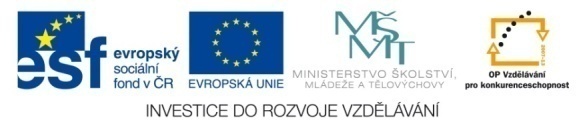 Pro Zlín ráda navrhnu i nohu od stolu. In: Wikipedia: the free encyclopedia [online]. San Francisco (CA): Wikimedia Foundation, 2001- [cit. 8.4.2010]. Dostupné z: http://www.google.cz/search?q=zl%C3%
 Logo Utb. In: Wikipedia: the free encyclopedia [online]. San Francisco (CA): Wikimedia Foundation, 2001- [cit. 2.7.2011]. Dostupné z: http://www.google.cz/search?q=zl%C3%
 Univerzita Tomáše Bati ve Zlíně. In: Wikipedia: the free encyclopedia [online]. San Francisco (CA): Wikimedia Foundation, 2001- [cit. 6.5.2012]. Dostupné z: http://www.google.cz/search?q=zl%C3%
 Soubor:Náměstí Kroměříž.JPG. In: Wikipedia: the free encyclopedia [online]. San Francisco (CA): Wikimedia Foundation, 2001- [cit. 20.10.2007]. Dostupné z: https://cs.wikipedia.org/wiki/Soubor:N%C3%A1m%C4%9Bst%C3%AD_Krom%C4%9B%C5%99%C3%AD%C5%BE.JPG
 Soubor:Roznov p Radhostem01.JPG. In: Wikipedia: the free encyclopedia [online]. San Francisco (CA): Wikimedia Foundation, 2001- [cit. 2.10.2008]. Dostupné z: http://cs.wikipedia.org/wiki/Soubor:Roznov_p_Radhostem01.JPG
 Soubor:Vsetinsky zamek.jpg. In: Wikipedia: the free encyclopedia [online]. San Francisco (CA): Wikimedia Foundation, 2001- [cit. 23.12.2007]. Dostupné z: http://cs.wikipedia.org/wiki/Soubor:Vsetinsky_zamek.jpg
 Soubor:Náměstí ve Valašském Meziříčí 2.jpg. In: Wikipedia: the free encyclopedia [online]. San Francisco (CA): Wikimedia Foundation, 2001- [cit. 2.6.2007]. Dostupné z: http://cs.wikipedia.org/wiki/Soubor:N%C3%A1m%C4%9Bst%C3%AD_ve_Vala%C5%A1sk%C3%A9m_Mezi%C5%99%C3%AD%C4%8D%C3%AD_2.jpg
 Soubor:Uherské Hradiště, mariánský sloup.jpg. In: Wikipedia: the free encyclopedia [online]. San Francisco (CA): Wikimedia Foundation, 2001- [cit. 30.10.2010]. Dostupné z: http://cs.wikipedia.org/wiki/Soubor:Uhersk%C3%A9_Hradi%C5%A1t%C4%9B,_mari%C3%A1nsk%C3%BD_sloup.jpg
 Soubor:Velké Karlovice kostel.jpg. In: Wikipedia: the free encyclopedia [online]. San Francisco (CA): Wikimedia Foundation, 2001- [cit. 19.4.2008]. Dostupné z: http://cs.wikipedia.org/wiki/Soubor:Velk%C3%A9_Karlovice_kostel.jpg
 Soubor:Žampík.jpg. In: Wikipedia: the free encyclopedia [online]. San Francisco (CA): Wikimedia Foundation, 2001- [cit. 17.2.2008]. Dostupné z: http://cs.wikipedia.org/wiki/Soubor:%C5%BDamp%C3%ADk.jpg
 Ovocne destilaty. In: Wikipedia: the free encyclopedia [online]. San Francisco (CA): Wikimedia Foundation, 2001- [cit. 4.5.2008]. Dostupné z: http://www.google.cz/search?q=jel%C3%ADnek+slivovice+obr%C3%
 Nové jojo bonbony. In: Wikipedia: the free encyclopedia [online]. San Francisco (CA): Wikimedia Foundation, 2001- [cit. 12.12.2009]. Dostupné z: http://www.google.cz/imgres?imgurl=http://www.hospudka.net/wp-
 Soubor:New granite sculpture of Radegast.jpg. In: Wikipedia: the free encyclopedia [online]. San Francisco (CA): Wikimedia Foundation, 2001- [cit. 30.12.2007]. Dostupné z: http://cs.wikipedia.org/wiki/Soubor:New_granite_sculpture_of_Radegast.jpg
 Sousoší Cyrila a Metoděje na Radhošti. In: Wikipedia: the free encyclopedia [online]. San Francisco (CA): Wikimedia Foundation, 2001- [cit. 6.8.2010]. Dostupné z: http://www.google.cz/search?q=cyril+a+metod%C4%9Bj+radho%C5%A1t+obr%C3%
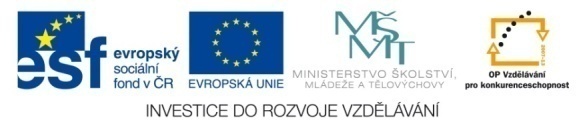 Pro Zlín ráda navrhnu i nohu od stolu. In: Wikipedia: the free encyclopedia [online]. San Francisco (CA): Wikimedia Foundation, 2001- [cit. 8.4.2010]. Dostupné z: http://www.google.cz/search?q=zl%C3%
 Soubor:Lesna castle.jpg. In: Wikipedia: the free encyclopedia [online]. San Francisco (CA): Wikimedia Foundation, 2001- [cit. 3.9.2006]. Dostupné z: http://cs.wikipedia.org/wiki/Soubor:Lesna_castle.jpg
 Soubor:Hostýn, Bazilika 02.jpg. In: Wikipedia: the free encyclopedia [online]. San Francisco (CA): Wikimedia Foundation, 2001- [cit. 2.1.2009]. Dostupné z: http://cs.wikipedia.org/wiki/Soubor:Host%C3%BDn,_Bazilika_02.jpg
 Soubor:Malenisko1.JPG. In: Wikipedia: the free encyclopedia [online]. San Francisco (CA): Wikimedia Foundation, 2001- [cit. 15.4.2008]. Dostupné z: http://cs.wikipedia.org/wiki/Soubor:Malenisko1.JPG
 Soubor:Velehrad.JPG. In: Wikipedia: the free encyclopedia [online]. San Francisco (CA): Wikimedia Foundation, 2001- [cit. 22.4.2007]. Dostupné z: http://cs.wikipedia.org/wiki/Soubor:Velehrad.JPG
 Baťův kanál. In: Wikipedia: the free encyclopedia [online]. San Francisco (CA): Wikimedia Foundation, 2001- [cit. 4.5.2008]. Dostupné z: http://www.google.cz/search?q=bat%C5%AFv+kan%C3%
 RNDr. D. Borecký, CSc. a kol. Zeměpis pro 8. ročník. Brno: Nová škola, 2009. ISBN 80-7289-102-2
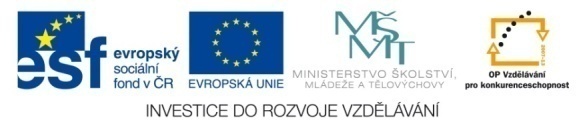